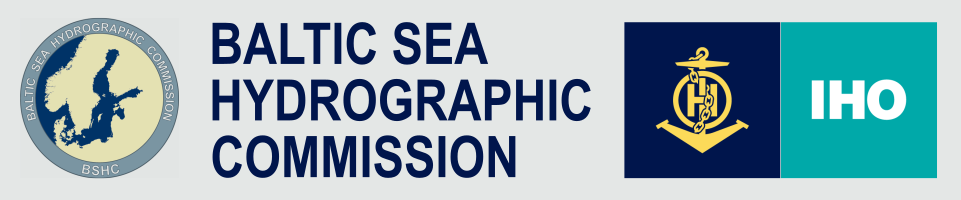 Baltic Sea e-Nav
Shared Waters same Standards
BSHC 28, Helsinki Finland, 19 - 21 September 2023, Sweden
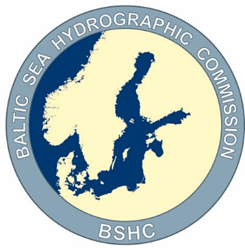 Background – Unique selling point with S-100:Improved Under Keel Clearance Calculations
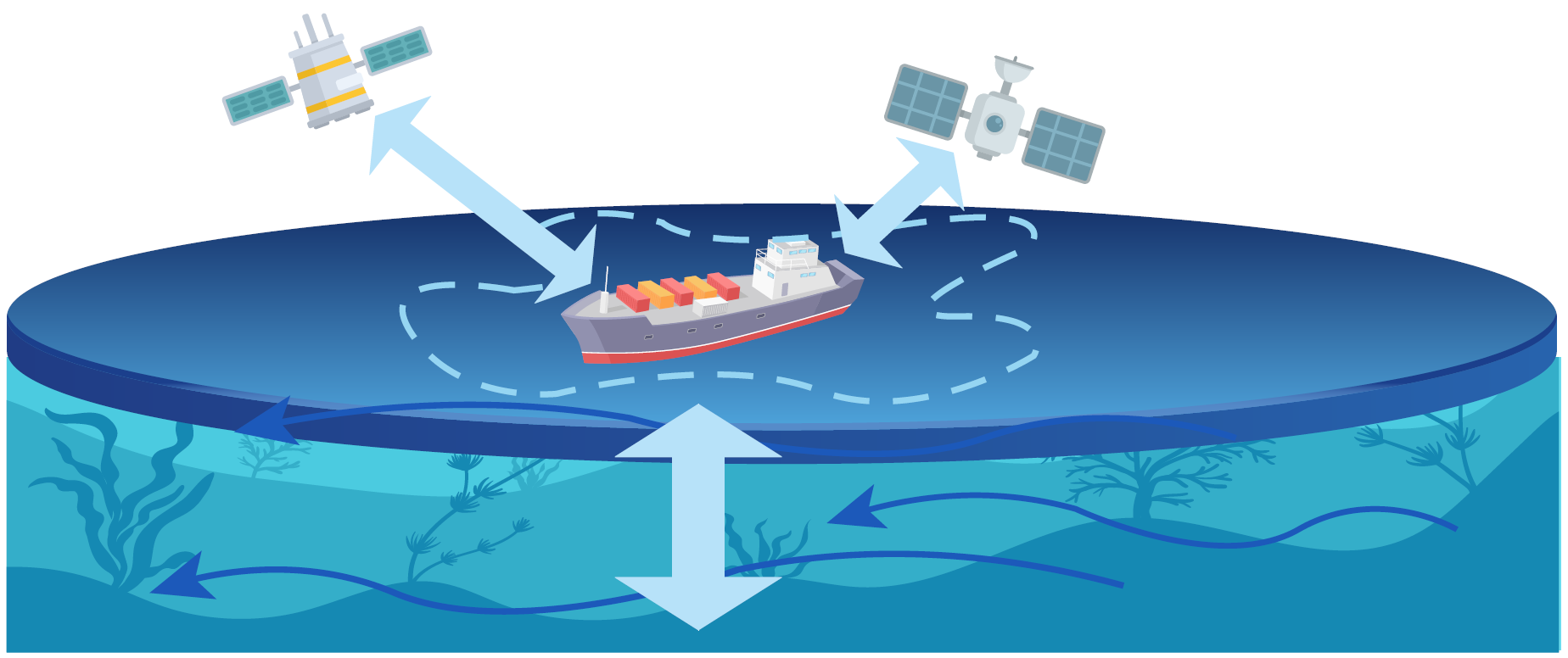 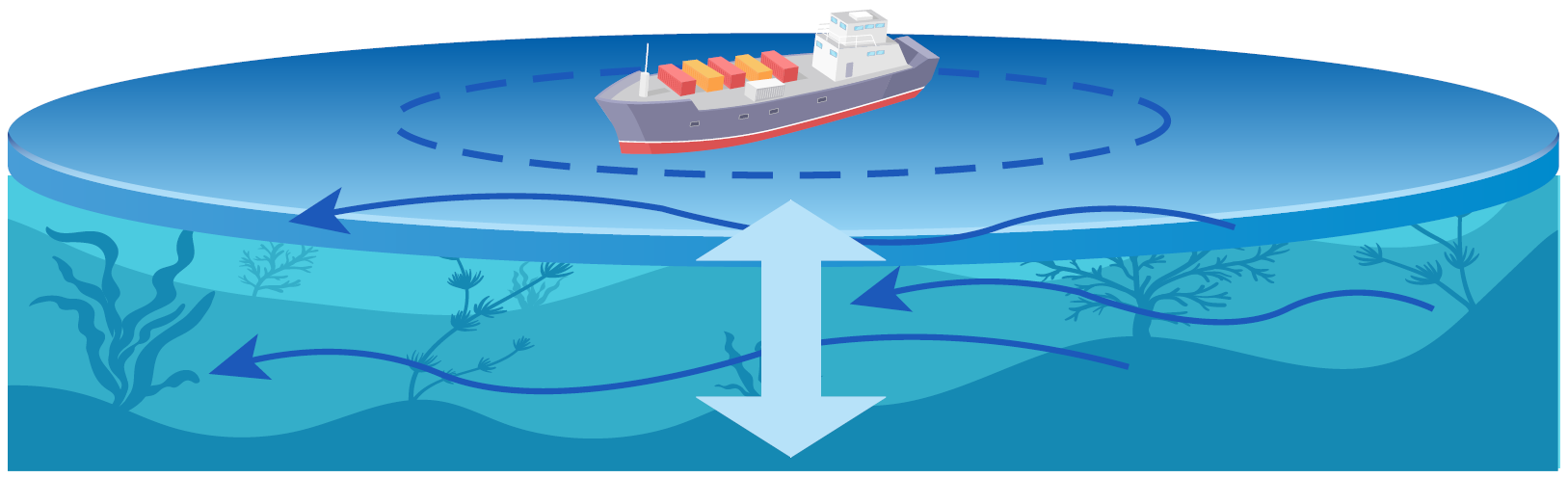 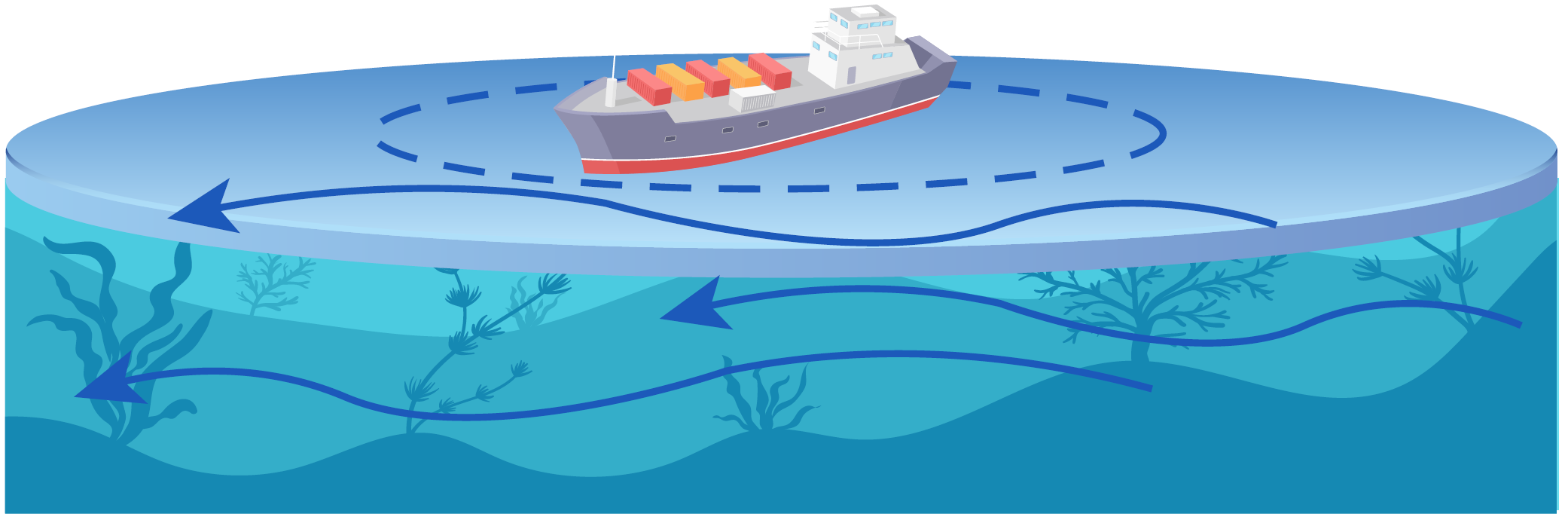 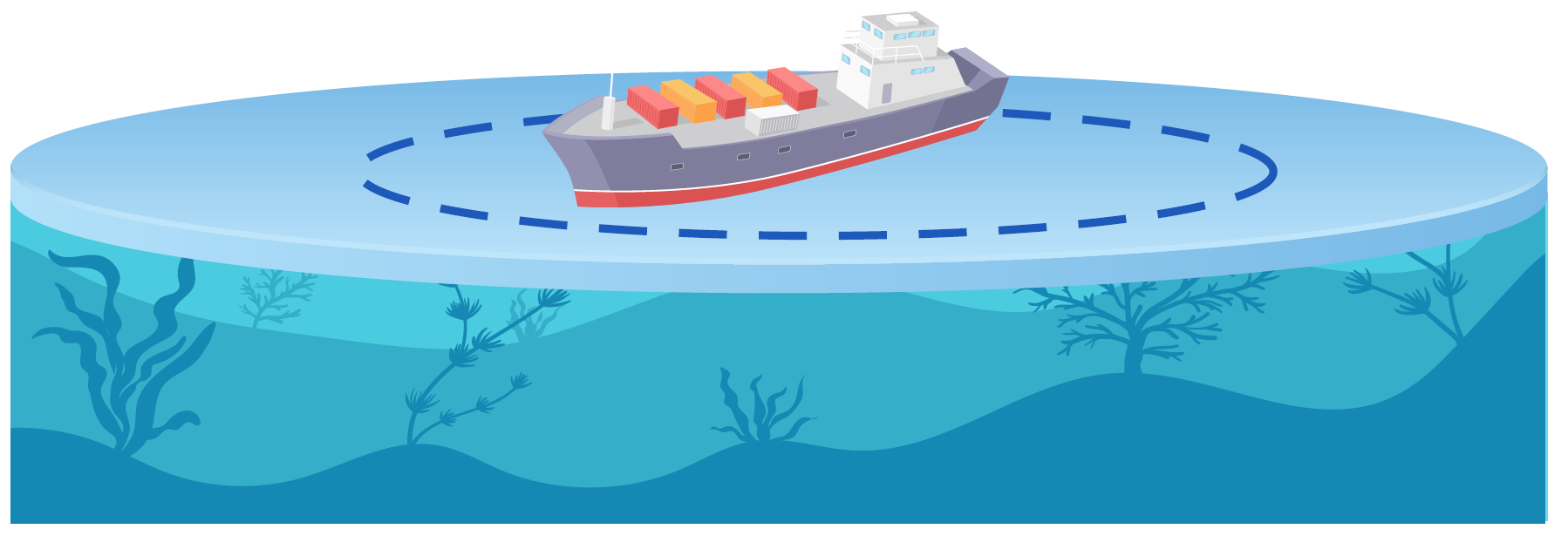 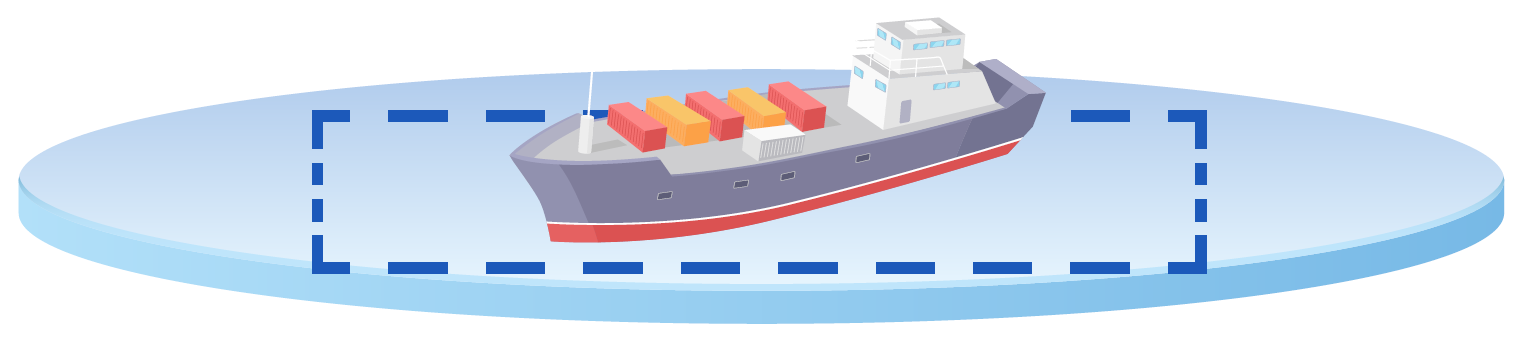 BSHC 28, Helsinki Finland, 19 - 21 September 2023
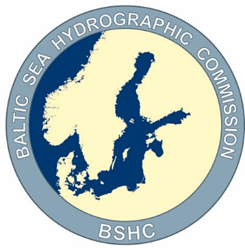 Baltic Sea e-Nav – ScopeNovember 2023 – October 2026
Application submitted 14 March 2023
Was approved June 2023 
BSHC 28, Helsinki Finland, 19 - 21 September 2023
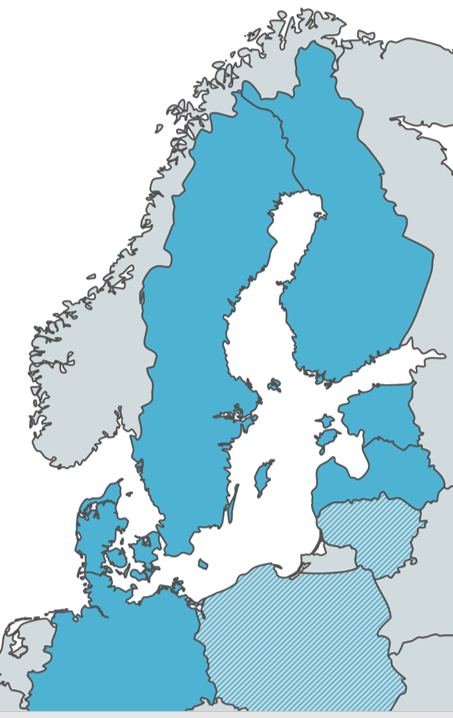 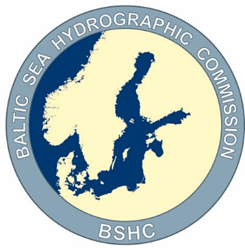 Baltic Sea e-Nav – Partnership
Hydrographic offices:
	SE (coordinator), DE, FI, DK, EE, LV (Associated: LT, PL)
Academia:
	RiSE (SE), SAMK (FI)
Private sector:
	ECDIS OEM – Furuno
Meteorological agency:
	Finnish Meteorological Institute
RENCs:
	(Associated: PRIMAR, IC-ENC)
BSHC 28, Helsinki Finland, 19 - 21 September 2023
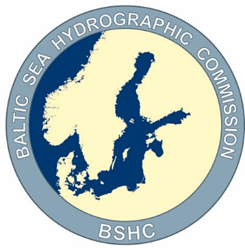 Baltic Sea e-Nav – Financing
Programme Interreg Baltic Sea Region
Postponed with one year after rejection of the project the first attempt (September 2022).
Approximately 5 MEuro
BSHC 28, Helsinki Finland, 19 - 21 September 2023
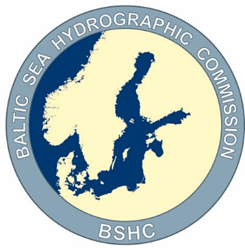 Ongoing before start up of the project
Subsidy contract between SMA and Interreg Baltic Sea Region, including clarifications of the application.
Partnership agreement between SMA and all Project Partners.
A dedicated project leader, Marlene Svegreus, has been recruited by SMA. Starting 1 October 2023.
For Project Partners to dedicate a project POC and a representative for the expected Steering Committee.
BSHC 28, Helsinki Finland, 19 - 21 September 2023
SINCERE – Innovation regarding UKCMApplication to Horizon Europe submitted – rejected in August 2023
S-129:
Under Keel Clearance Management
BSHC 28, Helsinki Finland, 19 - 21 September 2023
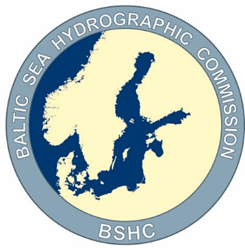 BSHC 28 is invited to:
Note the Baltic Sea e-Nav report
To note that harmonisation rules developed in the Baltic Sea e-Nav project will be presented through established BSHC WG to BSHC for approval.
Take any action as appropriate
BSHC 28, Helsinki Finland, 19 - 21 September 2023